Инструменти в подкрепа на иновациите и конкурентоспособността от 2022 г.
Програма 
„Конкурентоспособност 
и иновации 
в предприятията“ 
2021-2027, ПКИП 

    2 932,95 млн. лв.
Програма за 
ускоряване на икономическото възстановяване и трансформация чрез наука и иновации, ПВУ

118,56 млн.‬‬ лв.
Министерство на иновациите и растежа
6 956.15 млрд. лева
Програма за научни изследвания, 
иновации и дигитализация за интелигентна трансформация 
2021-2027 г., 
ПНИИДИТ

2 138, 59 млн. лв.
Програма за  развитие 
на индустриални зони
 и паркове 
AttractInvestBG, ПВУ

          212,5 млн. лв.
Програма за икономическа трансформация, ПВУ

1 349, 55 млн. лв.
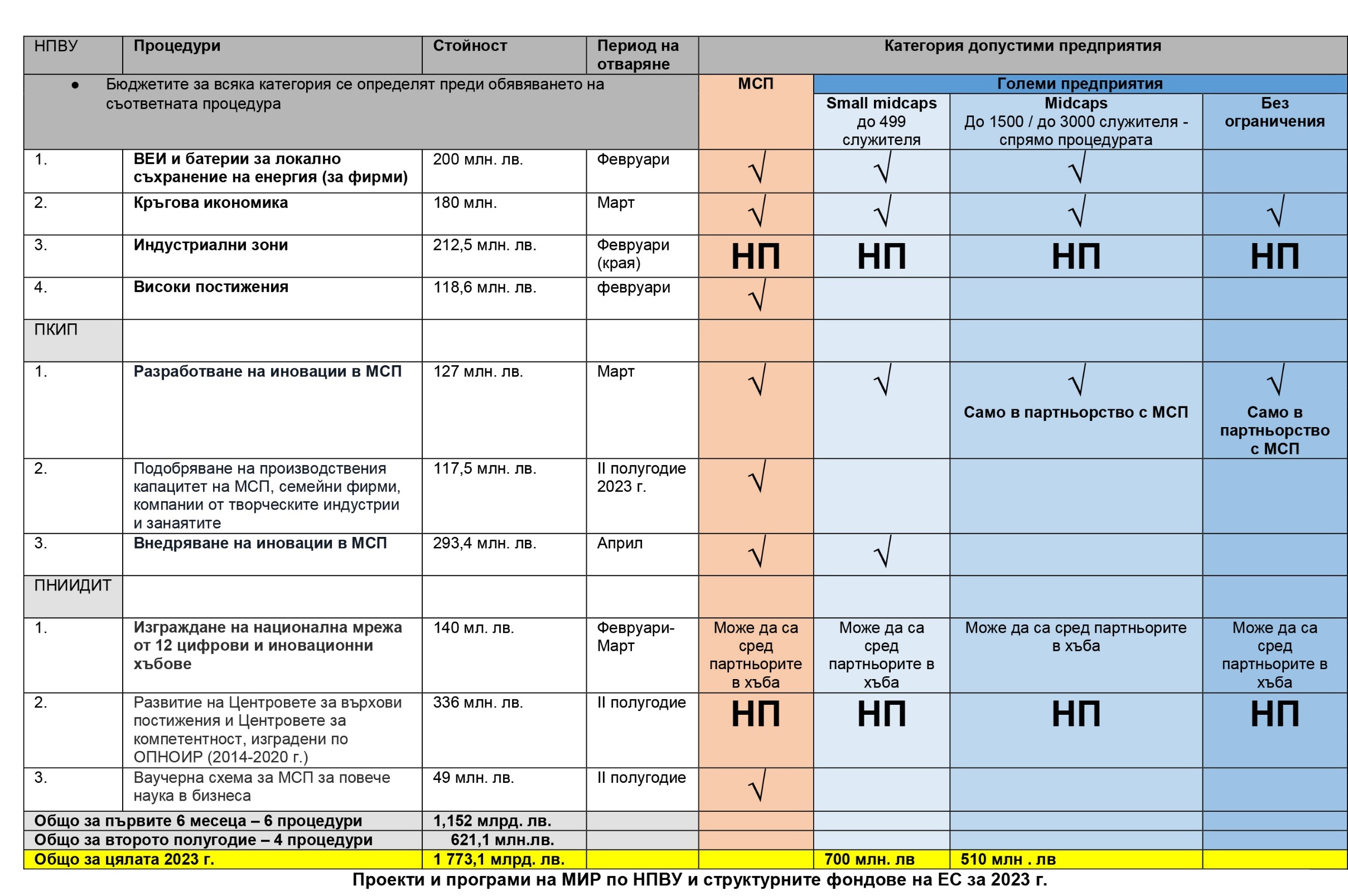 Програма за икономическа трансформация /НПВУ/
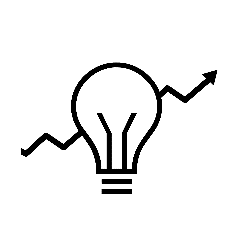 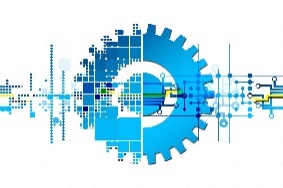 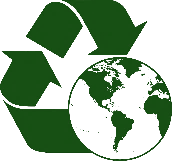 4
Процедури за предоставяне на БФП, планирани за обявяване по ПИТ
Изграждане на ВИ мощности със съоръжения за локално съхранение
200 млн. лева
ИКТ решения и киберсигурност в МСП
30,6 млн. лева
Технологична модернизация
260 млн. лева
Кръгова икономика
180 млн. лева
Целева група:
МСП от сектори, с изключение на сектор А, В, F, J62 и J63,  P и Социална дейност
Целева група:
МСП от приоритетните икономически сектори съгласно НСМСП 21-27
Целева група:
МСП, small mid-caps, mid-caps от всички сектори, с изключение на сектор А и D
Целева група:
МСП и големи предприятия от сектор C “Преработваща промишленост“
1-во 
тримесечие 
2023
Преминало обществено обсъждане
Договаряне
Оценка
[Speaker Notes: ИКТ решения и киберсигурност в МСП]
Програма за ускоряване на икономическото възстановяване и трансформация чрез наука и иновации/НПВУ/
Процедура за директно предоставяне на средства на иновативни МСП, получили знака за качество „Печат за високи постижения“
Целева група: иновативни МСП, получили „Печат за върхови постижения“ от конкурсите по Рамковите програми „Хоризонт 2020“ и „Хоризонт Европа“ на Европейския иновационен съвет
1-во тримесечие 
2023
Общо финансиране:
118 560 000 лева
Първи процедури за предоставяне на БФП, планирани за обявяване по ПКИП
Разработване на иновации в предприятията съгласно тематичните области на ИСИС 2021-2027
127 млн. лв. 

Целева група:
МСП и small mid-caps, вкл. в сътрудничество с голямо предприятие
Подобряване на производствения капацитет на МСП 

117,5 млн. лв.


Целева група: 
МСП – семейни предприятия, предприятия от творческите индустрии и занаятите
Внедряване на иновации в предприятията съгласно тематичните области на ИСИС 2021-2027

293.37 млн.лв.

 Целева група: 
МСП и small mid-caps
2-ро тримесечие 
2023
1-во 
тримесечие 
2023
3-то тримесечие 
2023
Подкрепа с финансови инструменти по ПКИП
СЦ (iv) Насърчаване на устойчивия растеж и конкурентоспособността на МСП и създаване на работни места, включително чрез про изводствени инвестиции

Целева група: МСП от всички сектори

Дялови инструменти


Дългов финансов инструмент 



Наличен ресурс: 
287 млн. лв.
СЦ (ii) Усвояване на ползите от цифровизация на гражданите, дружествата, изследователските организации и публични органи

Целева група: МСП от всички сектори

Дялови инструменти комбинирани с БФП

Гаранционни финансови инструменти комбинирани с БФП (в две операции 52 млн. лв)

Наличен ресурс: 
379.8 млн. лв.
СЦ (i) Развитие и засилване на капацитета за научни изследвания и иновации и на въвеждането на модерни технологии


Целева група: МСП от всички сектори

Дялов инструмент „Иновации в предприятията“

Дългов ФИ за рисково финансиране за иновации

Наличен ресурс: 
132 млн. лв.
Подкрепа с финансови инструменти по ПКИП в областта на зеления преход
Дългови инструменти за 
енергийна ефективност и възобновяеми източници в комбинация с БФП

Целева група: МСП и големи предприятия от всички сектори

Подкрепа за: 

Изпълнение на мерки за енергийна ефективност в предприятията въз основа на препоръки от енергиен одит;
Въвеждане и сертифициране на системи за енергиен мениджмънт и мониторинг и контрол на енергопотреблението; 
Стимулиране на предприятията да ползват енергия, произведена от възобновяеми източници за собствено потребление.

Наличен ресурс: 260,6 млн. лв. 
(48.1 млн. лв БФП)
Дългови инструменти за 
кръгова икономика в комбинация с БФП

Целева група: МСП от всички сектори

Подкрепа за: 

По-ефективно използване на ресурсите;
Възможност за поправка, повторна употреба или рециклиране; 
Подобряване управлението на отпадъците;
Разработване на продукти с увеличена трайност
Стимулиране на предприятията да ползват енергия, произведена от възобновяеми източници за собствено потребление.

Наличен ресурс: 304 млн. лв 
(58.3 млн. лв БФП).
ПНИИДИТ: Стратегически интервенции през 2023 година
Изграждане на национална мрежа от 12 цифрови и иновационни хъбове
135.49 млн. лева
Развитие на Центровете за върхови постижения и Центровете за компетентност
277.33 млн. лева
Ваучерна схема за МСП
49 млн. лева
Целева група МСП, университети, научни организации и обектите от НПКНИ
Целева група ЦВП, ЦК и ключови обекти от НПКНИ
Целева група Предприятия, в т.ч. МСП
1-во и 3-то тримесечие на 2023
ПНИИДИТ: Финансови инструменти
Фонд за технологичен трансфер
117.35 млн. лева
Цел на този продукт е да инвестира в диверсифициран портфейл от предприятия, насочени към предоставяне на подкрепа на Трансфера на технологии, Иновациите и Иновационните дейности в България.


Възможност за комбинирана подкрепа на БФП и финансови инструменти в една операция
Благодаря за вниманието!

Министерство на иновациите и растежа


www.mig.govеrnment.bg